Mental Capacity (Amendment) BillLiberty Protection Safeguards (LPS)Care and Support West – General meeting 3/7/19
Dameon Caddy
MCA / DoLS Manager 
North Somerset Council / Clinical Commissioning Group
What is the Bill about ?
The Bill very simply is about the procedures by which a person (16 and over) who lacks capacity to consent, may be deprived of their liberty.
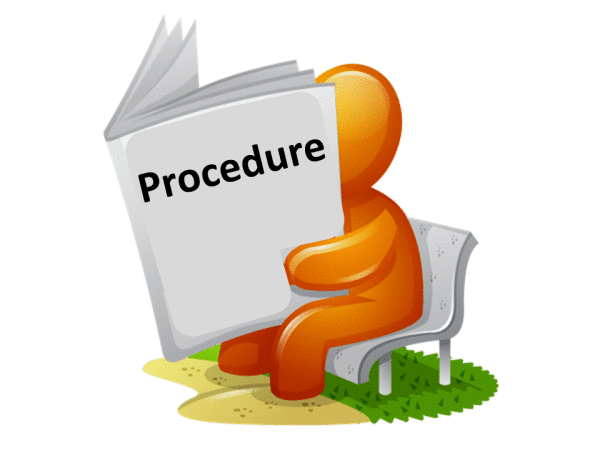 Why the new legislation ?
Streamline deprivation of liberty considerations by including them as part of generic care management processes. 

Avoid unnecessary duplication of work.

The Liberty Protection Safeguards will replace the current Deprivation of Liberty Safeguards system, which is broken and bureaucratic, and currently leaving thousands without protection.

		Caroline Dinage 
		Minister of State for Care 
		10th June 2019
The Mental Capacity (Amendment) Act
Royal Assent granted on the 16th May 2019.

This means it is now an Act of law and will when it comes into force replace the Deprivation of Liberty Safeguards (DoLS).

Go live date is 1st October 2020 (13 months !)

LPS and DoLS will run in tandem for a maximum period of 1 year when new legislation comes into force.

Biggest change in health & social care since the Care Act

The Amendment Act is scant in detail – we only have the basics now…
What we know ... Overview
2 tier system  

Non objecting – carried out ‘in house’ (commissioners & providers)

Objecting or private hospitals – oversight of AMCP

6 assessments under DoLS replaced with 9 assessments under LPS.

Health now jointly responsible for authorising deprivations of liberty (under DoLS local authority responsible for all) 

The ‘hospital manager’ for arrangements in an NHS hospital ( acute & psychiatric) 

Clinical Commissioning Groups for CHC funded individuals 

Local Authorities for everyone else including independent hospitals
What we know ... Overview
Best Interests Assessors (BIA) replaced with Approved Mental Capacity Professional (AMCP)

Applies 16 + (DoLS 18 +) 

Broader scope – can be granted in shared lives, residential schools, private residences (DoLS can only be applied in care homes and hospitals)

Authorisation is now ‘portable’ and includes ‘power to convey’ 

Supervisory Body replaced with Responsible Body .
What we know ... Emergency Measures
Emergency measures replace Urgent Authorisations
	(7-14 days under DoLS)

P can be deprived of liberty 

For life sustaining treatment 

      Treatment which is necessary to sustain life 

OR 

For a vital act

Something which the person doing it reasonable believes necessary to prevent a serious deterioration in Ps condition.
What we know ... Emergency Measures ... Possible examples
The person in a care home, admitted with capacity (not subject to a dol). Becomes acutely unwell, confused, lacking capacity for care decisions, seeking to leave.

The person admitted to a hospital for planned surgery, no restrictions anticipated, develops an acute confusional state post operatively.

The person needed to be placed in emergency respite 5 pm Friday afternoon.

Short term admission to hospital from a care home with a UTI.

Relative seeking to remove person from care home without care plan in place.

The person mentally unwell, acutely agitated, suicidal in A&E.
What we know ... Emergency Measures
When can this be relied upon ?

In an emergency or
Pending an application to Court or
Pending LPS being processed

This will allow space to ;

Make an application under s.2 MHA or
Make an application to CoP or
Complete LPS process

There are no time limits in statute, but the Code of Practice will (hopefully) add some guidance.
What we know.... Process
Assessments  

Aside from mental capacity and mental disorder assessments can be undertaken by any staff member the Responsible Body considers to have the necessary experience and knowledge including unqualified staff. 

2. Pre-authorisation review 

A member of staff from the responsible body who must not be involved in the day to day care of the person or providing any treatment to the person concerned. This individual does not meet the individual but judges if sufficient evidence has been obtained ‘on the papers’

3. Authorisation 

Responsible Body signs of the LPS Authorisation if all the requirements are met. 


If an AMCP is indicated then they will have the discretion to look at the case on the papers or to meet the individual and carry out assessment themselves.
What we know.... Assessments
Age
Mental Capacity 
Mental Disorder 
Are the arrangements a deprivation of liberty
Are the arrangements necessary and proportionate to the risk of harm
Consultation with the person and others regarding the arrangements
Are there excluding / conflicting arrangements under the MHA ?
Are the criteria for review by an AMCP met ? (person objecting or in a private hospital ) 
Can an appropriate person be identified ? (Test for IMCA input)

Not formally included as an assessment but Responsible Body must confirm that the arrangements are in the person’s best interests and there is no conflict with an LPA / Deputyship.
Mental Capacity / Mental Disorder AssessmentsCare Home Cases
2. Mental Capacity 

must be undertaken by a professionally qualified staff member 

3. Mental Disorder  

must be undertaken by a medically qualified professional 

Assessments can be reused provided it appears reasonable to rely on it

How old
Purpose
Change

Assessments cannot be carried out by someone with a prescribed connection to a care home (clarified in Code of Practice ???)
Care Home cases – Other Assessments
The Responsible Body may authorise care home arrangements
under paragraph 15 (RB) or 
under paragraph 16 ( Care Home Manager)
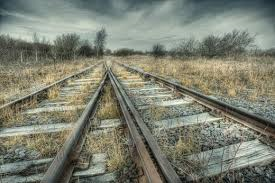 Care Home cases – Other Assessments
The statement will confirm
The person is 16 or over
That the arrangements amount to a deprivation of liberty and why
That the arrangements are not excluded because of the overlap with the MHA
That the necessary assessments/determinations (capacity, mental disorder and N&P) and consultation has been carried out and copies.
Care Home Manager carries out consultation with person and others
Pre – Authorisation Review
A pre- authorisation review will be carried out by someone who is not involved in the day to day care or treatment of the person and does not have a connection with care home ( to be prescribed).

This is a desk top review unless........

Certain circumstances are met which mean the review must be by an AMCP
Review by AMCP
In any of the following circumstances

If the person objects to where they are residing

If the person objects to receiving care/treatment there

If care or treatment is mainly in an Independent Hospital

If the RB refers to an AMCP and they accept the referral ( Complex cases, high levels of restriction e.g. covert meds, restraint )
AMCP role
Will be conversion of BIA role 
 
AMCP must 

a) review the information on which the responsible body relies, and

b) determine whether the authorisation conditions are met.
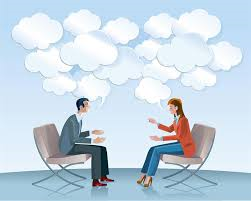 Authorisation
If all the requirements are met
Age
Mental Capacity 
Mental Disorder 
Are the arrangements a deprivation of liberty
Are the arrangements necessary and proportionate to the risk of harm
Consultation with the person and others regarding the arrangements
Are there excluding / conflicting arrangements under the MHA ?

Responsible Body (LA, CCG, or Hospital) signs off

Timescales 

1st – max of 1 year
2nd -  max of 1 year
3rd - may give 3 years
What we don’t know.... Challenges
What does an objection look like that would warrant referral to an AMCP ?

What about cases where family are objecting or the person is subject to high levels of restrictive case  (e.g. covert medication) ?

Mental Disorder assessment – Will GP’s be happy to carry this out ? No consultation with them regarding changes 

What paperwork / level of detail will be required in regard to the assessments ?
What we don’t know.... Challenges
care home manager (para 16) vs Responsible Body Rep (para 15). Who decides the route and How  ???

Funding / resources to carry out this work. 

Training / confidence / skills required to undertake assessments

Identification of non-care home cases. Who co-ordinates in domestic deprivation of liberty cases ?
What we don’t know.... Challenges
DHSC Financial Impact Statement 31/1/19

Number of applications – 232,000 per year DoLS, estimate        304,132 (includes 16-17 tr olds and community dols). 
	ADASS state underfunded £47 million  
	
2. State that the figure of 1% of applications challenged in the CoP will reduce to 0.5 %. 
	ADASS state underfunded £35 million  

3. Only 20% of registered Dr’s and social workers will require training.
	ADASS state underfunded £8 million 

4. “If there is not a valid medical or capacity assessment available we would expect this to be managed through a person's GP.” 
	 ADASS state  underfunded £2.4 million 
	  
These figures / assumptions are being contested at present by ADASS who are lobbying for a revised impact assessment.
Whats next ....
LPS Code of practice (1st draft ) due autumn 2019
 
More detail then ..... ?  

“The Code of Practice will be vital in fleshing out the details of how the LPS will work in practice.”

	Ruth Atkinson- Wilks
	Bevan Brittan Solicitors (8/5/19)

Code of Practice will be out for consultation at this stage   

CCG / LA conference planned Oct 2019  

Local Authorities currently scoping numbers and planning for implementation.

		Watch this space .......